令和３年度において豊かな環境の保全及び創造に関して講じた施策（概要）
資料３－１
<施策の基本的な方向性>
<進捗状況の評価>
想定以上
中長期・世界
中長期的かつ世界的な視野
想定通り実施
内
※大阪府環境基本条例第９条第1項に基づく府議会への報告事項
外部性の内部化
統合的
向上
環境・社会・経済の統合的向上
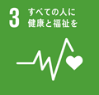 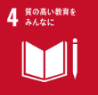 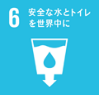 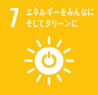 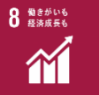 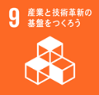 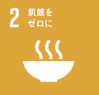 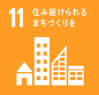 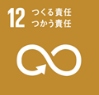 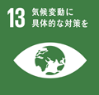 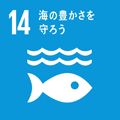 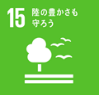 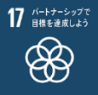 効
想定以下(特に改善を要しない)
環境効率性の向上
リ
環境リスク・移行リスクへの対応
想定以下かつ要改善
自
自然資本の強化
１．脱炭素・省エネルギー社会の構築
３．全てのいのちが共生する社会の構築
統合的
向上
中長期・世界
統合的
向上
中長期・世界
(    　　　　       )
内
リ
効
○府有施設における再生可能エネルギー電気の調達【新規】（-千円）
  ・2050年までに府域における二酸化炭素排出量実質ゼロをめざす府として、地域のモデルとなるよう率先して排出削減
    に取り組むため、大手前庁舎で使用する電気を再生可能エネルギー100％電気に切替
(      )
○生物多様性地域戦略の策定【新規】（228千円）
　・生物多様性基本法に基づき、府としての生物多様性の保全及び持続可能な利用に関する計画を策定

○生物多様性保全のための普及啓発推進（172千円）
  ・生物多様性関連施設と連携し、府民理解の促進に向けた生物多様性の普及啓発を実施
  ・特定外来生物の防除等に関する情報の発信、研修会の開催
自
統合的
向上
中長期・世界
自
(      )
統合的
向上
中長期・世界
○温暖化防止条例※に基づく大規模事業者の取組みの促進（1,016千円）
  ・エネルギーを多く使用する事業者（特定事業者）に対し温室効果ガスの排出・人工排熱の抑制等の指導・助言を実施
　・他の模範となる特に優れた取組みを行った事業者を「おおさか気候変動対策賞」として表彰
　  ※令和４年３月に気候変動対策推進条例への改正条例を公布

○おおさかスマートエネルギーセンターの運営【一部新規】 （3,854千円）
  ・創エネ・蓄エネ・省エネに関する府民・事業者等からの相談へのワンストップ対応を実施
  ・家庭向けにZEH（ﾈｯﾄ･ｾﾞﾛ･ｴﾈﾙｷﾞｰ･ﾊｳｽ）、共同購入による太陽光発電及び蓄電池システムの普及拡大などを実施
  ・事業者向けに再エネ電力調達マッチング事業（新規）、省エネコストカットまるごとサポート事業などを実施

○環境・エネルギー技術シーズ調査・普及啓発事業【新規】（16,189千円）
  ・環境の将来像の実現に向けて、パリ協定などの長期目標達成に資する脱炭素や海洋プラスチック対策の将来技術シーズ
　　及び国内外のニーズ調査を実施し、それらをとりまとめた啓発資材を作成

○おおさか気候変動適応・普及強化事業【新規】（700千円）
  ・府民に身近な市町村の職員に、地域の適応策を推進する手法を習得いただくためのワークショップを実施
  ・子どもや高齢者等に接する学校教員、民生委員等に、暑さから身を守る手法を習得していただくためのセミナーを実施
(    　　　　       )
内
リ
効
４．健康で安心して暮らせる社会の構築
統合的
向上
中長期・世界
統合的
向上
中長期・世界
(    　　　　       )
内
リ
効
効
自
(         )
○「豊かな大阪湾」の創出に向けた環境改善・啓発事業【一部新規】（7,125千円）
  ・海洋プラスチックごみの削減など大阪湾の環境保全に向けて、一人ひとりの行動変容を促す啓発動画の　　 作成・発信（新規）
　・湾奥部の環境改善に向け、民間公募によるモデル設備の試験設置への補助
  ・沿岸の魅力スポットを巡りながら大阪湾の環境の課題について学ぶ撮影ウォークの実施

○海岸漂着物等対策事業（24,963千円）
  ・大阪湾に流入するプラスチックごみ等の実態把握のため、漂流ごみ等の組成調査・流入量推計を実施
　・漁業者と連携した海底ごみ及び漂流ごみの回収・処分
　・市町村への海岸漂着物等の回収や発生抑制の啓発に要する費用の補助

○微小粒子状物質（PM2.5）の現状把握と的確な注意喚起の実施（14,353千円）
  ・自動測定機による連続測定を実施するとともに、濃度が高くなると予測される場合、注意喚起の情報を防災
　　情報メール等により速やかに発信
  ・成分分析等による発生源寄与や広域移流の調査研究を実施
統合的
向上
中長期・世界
(    　　　　       )
内
リ
効
統合的
向上
中長期・世界
(              )
自
効
統合的
向上
中長期・世界
(     )
リ
統合的
向上
中長期・世界
(      )
リ
２．資源循環型社会の構築
５．魅力と活力ある快適な地域づくりの推進
統合的
向上
中長期・世界
(    　　　　       )
内
リ
効
○食品ロス削減対策の推進【一部新規】 （3,839千円）
　・食品ロス削減の取組みを楽しく学べるカードゲーム等の教材ツールを掲載したポータルサイトを作成（新規）
　・大学との連携を図り、社食や学校給食、家庭向け等、幅広い取組みを推進（新規）
　・ネットワーク懇話会等を設置し、商慣習の見直しや食べ残しの持ち帰りなど流通全体で具体的な取組みを展開


○おおさかプラスチック対策推進プラットフォームにおける対策の推進【新規】（2,110千円）
　・業種を超えた幅広い関係者が、人工芝や肥料用カプセルの流出抑制、プラスチックの資源循環などの具体的な海洋
　　プラスチック対策の検討や効果検証のための調査を行い、成果を広く共有・発信するプラットフォームの設置・運営

○使い捨てプラスチックごみ対策の推進【新規】（5,594千円）
  ・マイ容器やマイボトルが利用できる店舗やサービス内容を検索できるウェブサイト「Osakaほかさんマップ」を作成・公開
    し、市町村や事業者等と連携して周知・啓発を行い、府民の行動変容を促進

○ＰＣＢ廃棄物等適正処理の推進（234,027千円）
  ・中小企業者等の高濃度PCB廃棄物の処理費用を助成するPCB廃棄物処理対策基金に拠出し、JESCOの継続
　　処理期間内に適正処理が確実に行われるよう保有事業者への指導を強力に実施
  ・府が保有している小型コンデンサーや安定器等の適正処理を実施
○環境データ「見る」「知る」「活かす」事業【新規】（889千円）
  ・環境への理解促進と危機意識の向上をテーマに、環境データを用いたセミナー等を実施

○府内産木材利用促進モデル事業【新規】（57,810千円）
　・市町村の府内産木材利用促進の取組みが進むように支援するため、森林環境譲与税を活用し、咲洲庁舎、　
　　府立中央図書館において大阪府内産木材（国産木材の一部利用も可）を活用した木質化のモデル事業
　　を実施　
　※令和４年５月に改定した大阪府木材利用基本方針に基づき、府有施設の木造化・木質化をさらに推進

○都市緑化を活用した猛暑対策事業（198,498千円）
  ・多くの人々が屋外で暑くても待たざるを得ないバス停等のある駅前広場などにおいて、暑熱環境の改善を図る  
    ため、森林環境税を活用し、市町村などが行う緑化及び暑熱環境改善設備の設置に対し助成

○「みどりの風を感じる大都市・大阪」の推進
  ・地域の緑化活動団体等が行う緑化活動に対し緑化樹の配付または助成を行うことで、府民が「みどりづくり」
    をはじめる機会をつくるとともに、みどりづくりを通じた地域交流を促進（2,287千円）
  ・民間事業者による接道部への高木緑化を支援し、将来にわたって大阪の魅力となる沿道の良好な緑陰形    
    成を促進（555千円）　など
統合的
向上
中長期・世界
(      )
リ
統合的
向上
中長期・世界
(    　　　      )
統合的
向上
内
リ
効
中長期・世界
(    　　　　       )
内
自
リ
統合的
向上
中長期・世界
(    　　　　       )
内
リ
効
統合的
向上
中長期・世界
(    　　　　       )
内
自
リ
統合的
向上
(  　　)
内
統合的
向上
(  　　　　  )
自
リ